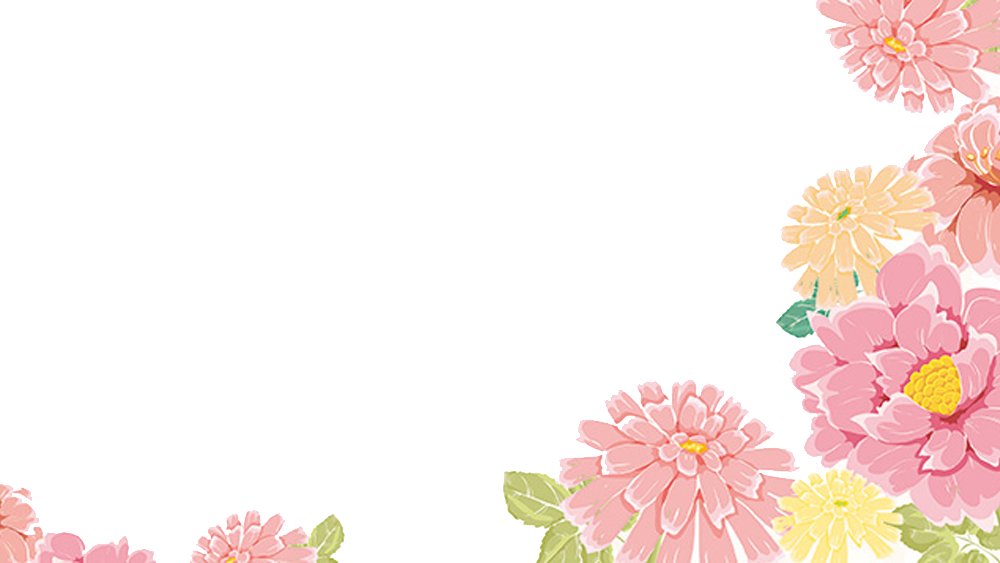 CHÀO MỪNG QUÝ THẦY CÔ
VỀ DỰ GIỜ
Môn Toán lớp 5
GV: Nguyễn Thị Thắm
Đơn vị: Trường Tiểu học Cấp Tiến
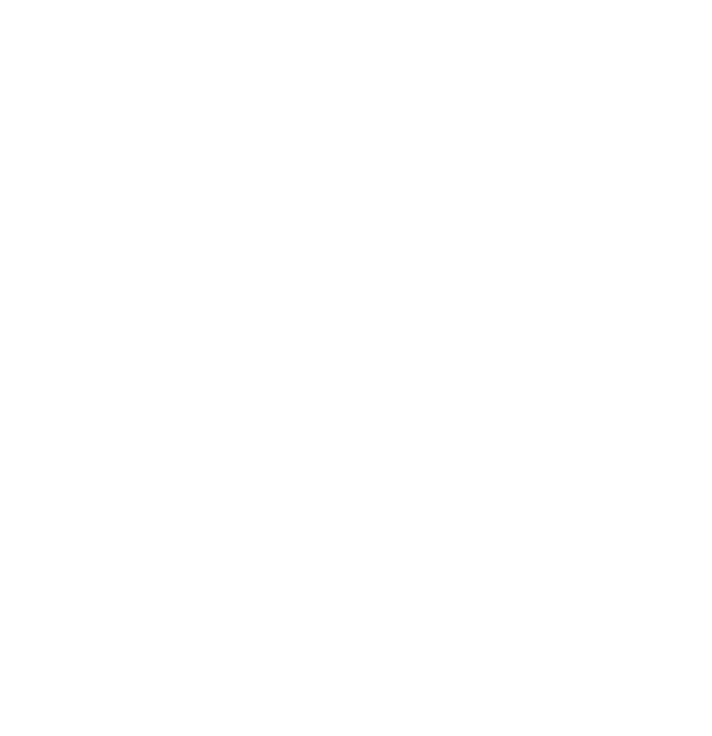 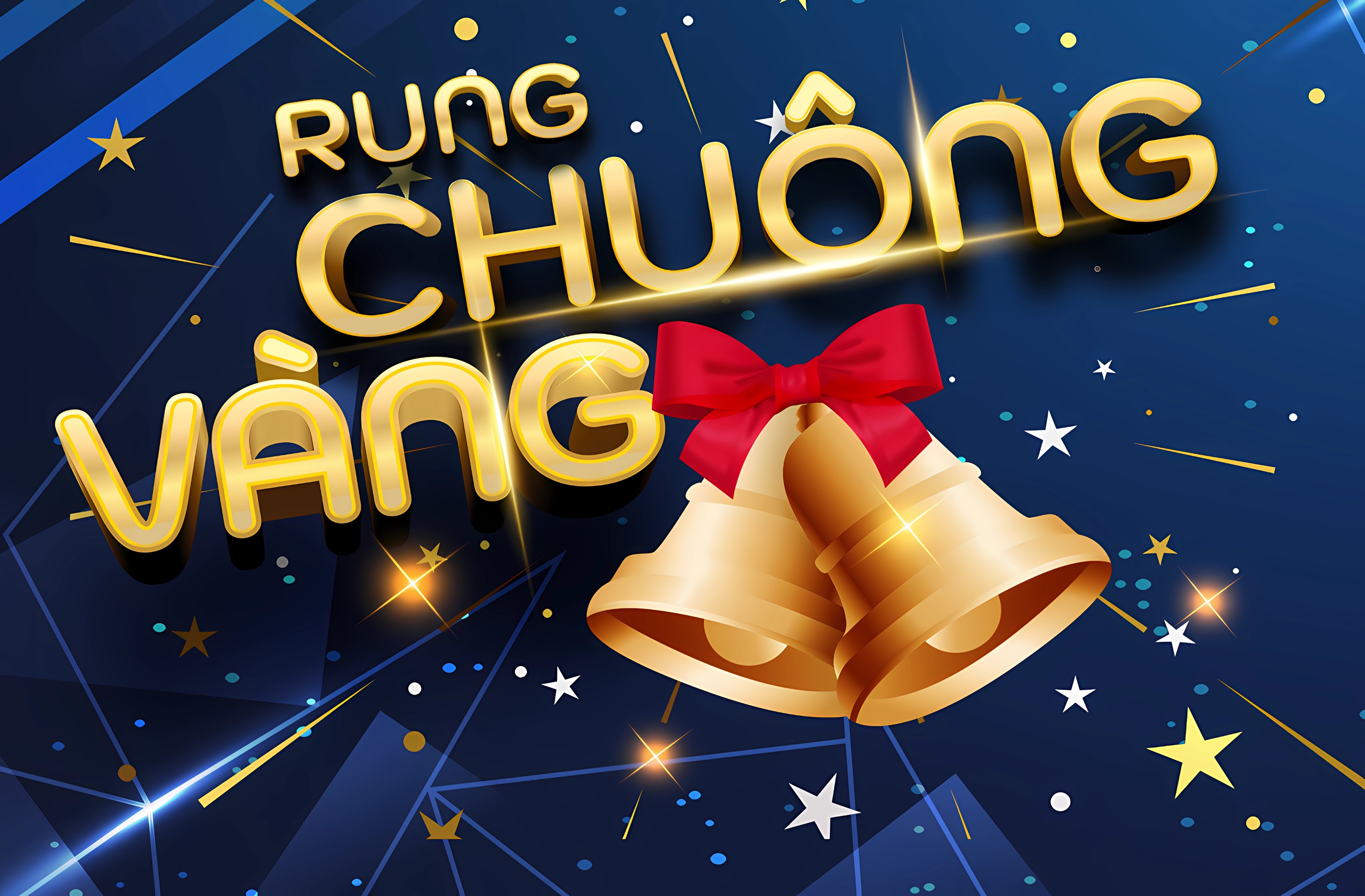 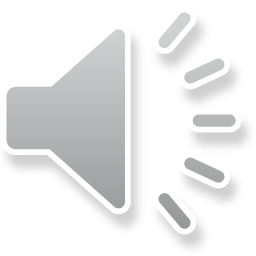 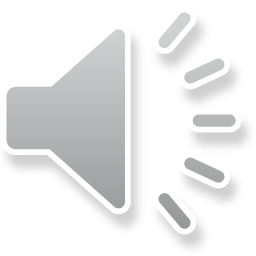 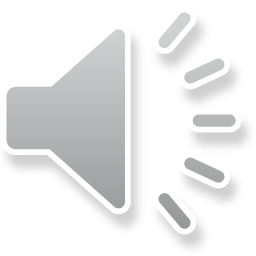 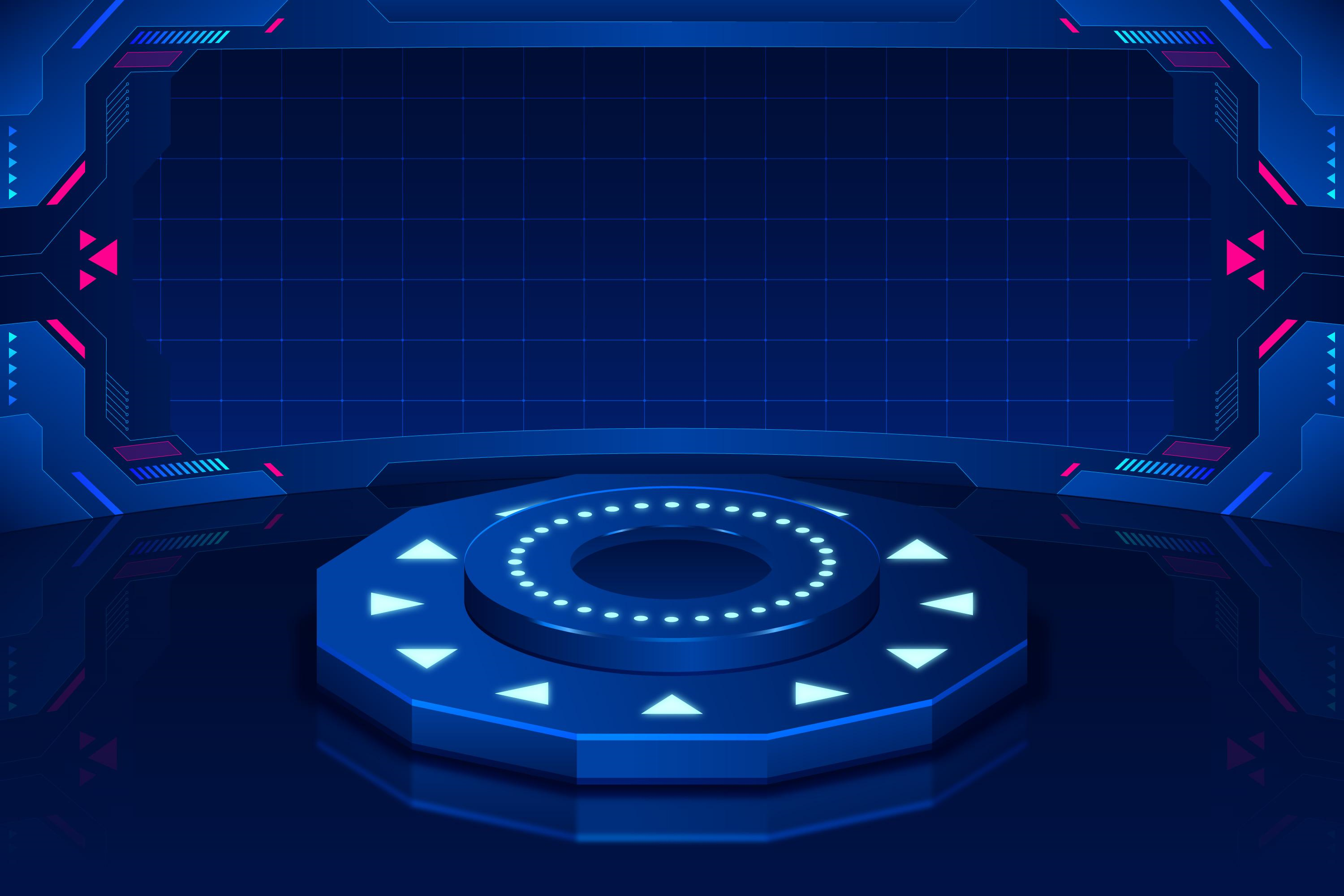 A. 0,45
C.  450
B.  4,5
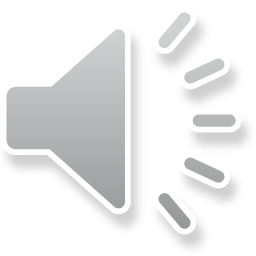 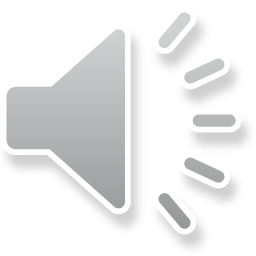 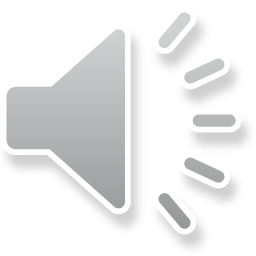 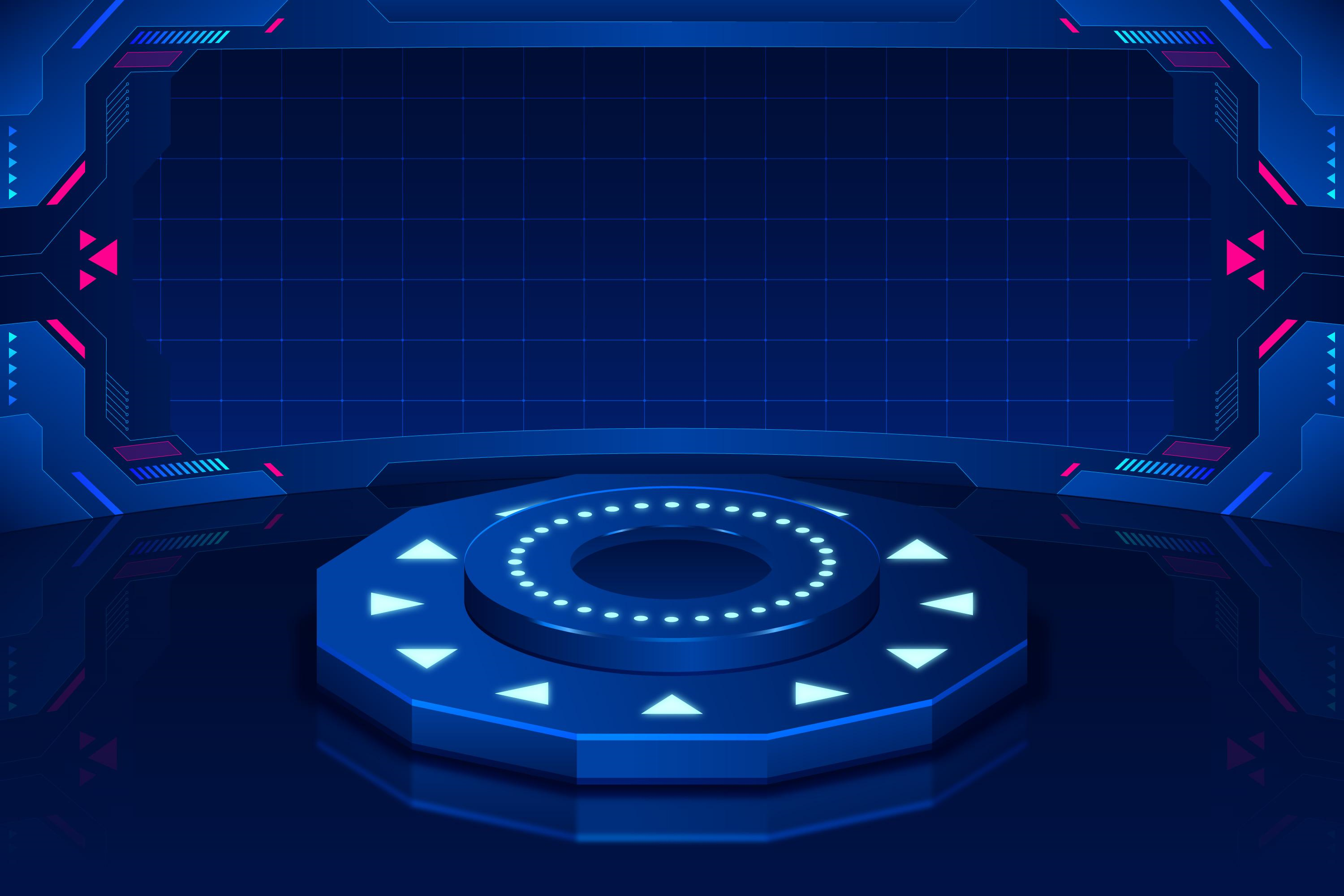 Số 4,699 khi làm tròn đến hàng phần trăm là:
C. 4,70
B. 4,69
A. 4,6
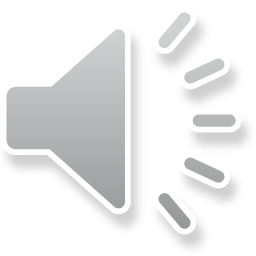 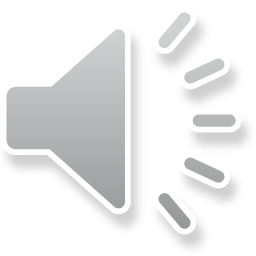 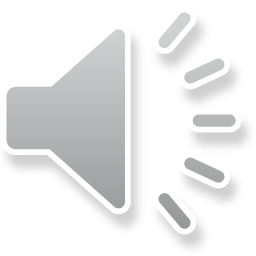 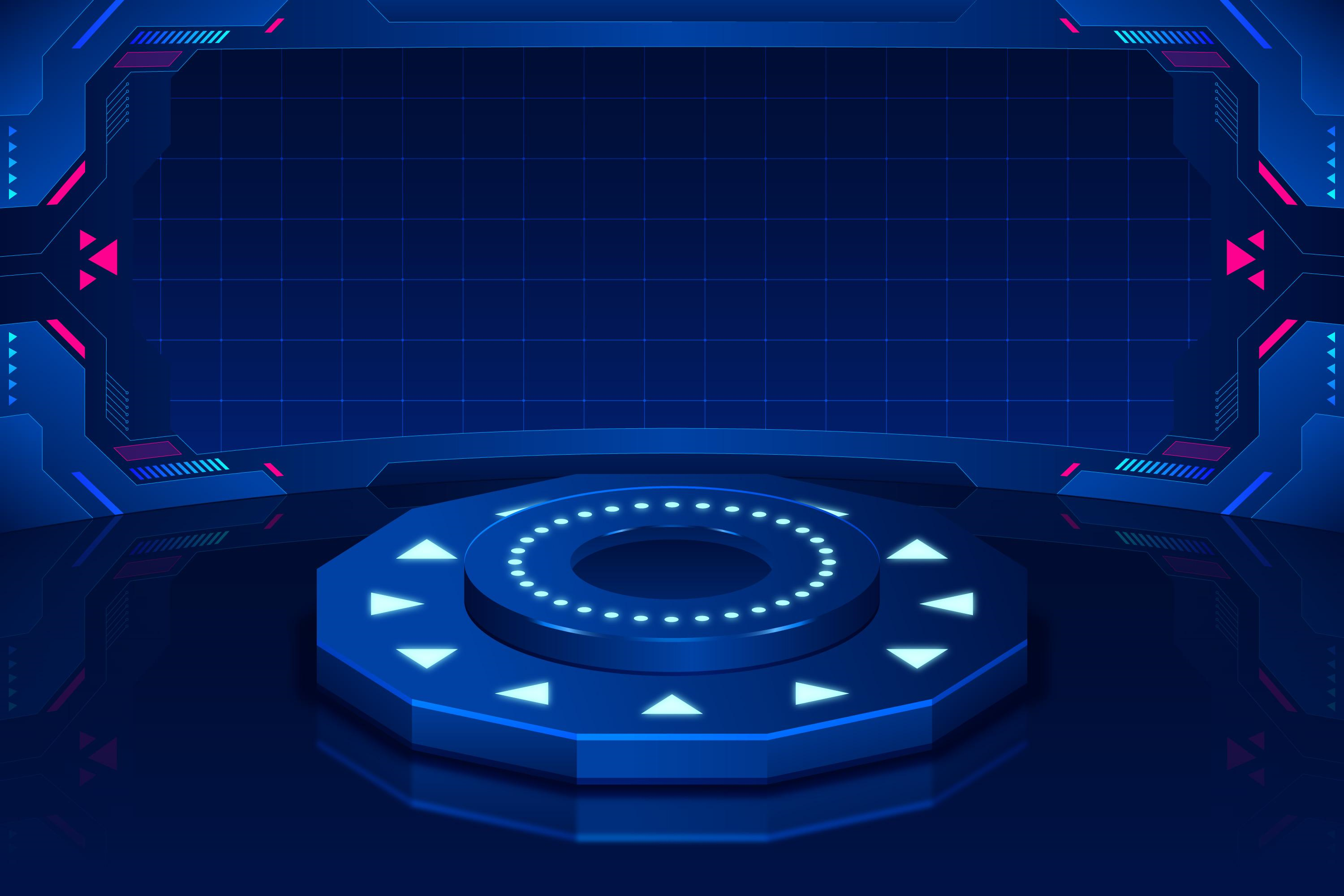 Kết quả của phép tính 37,5 + 5,6 là:
B. 43,1
A. 9,35
C. 52,1
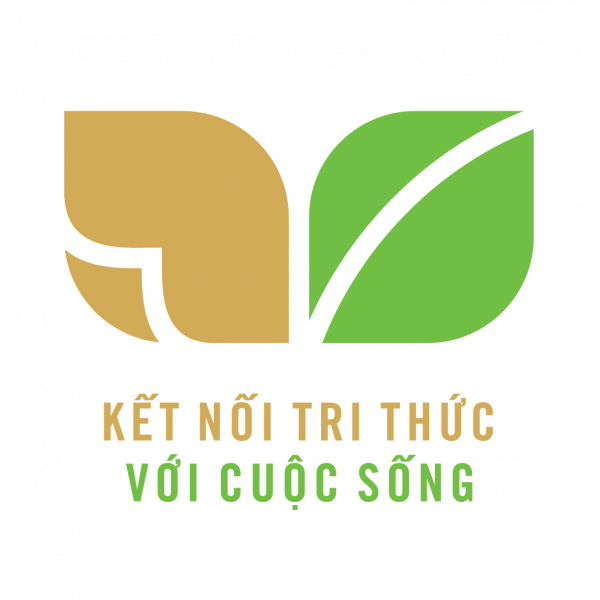 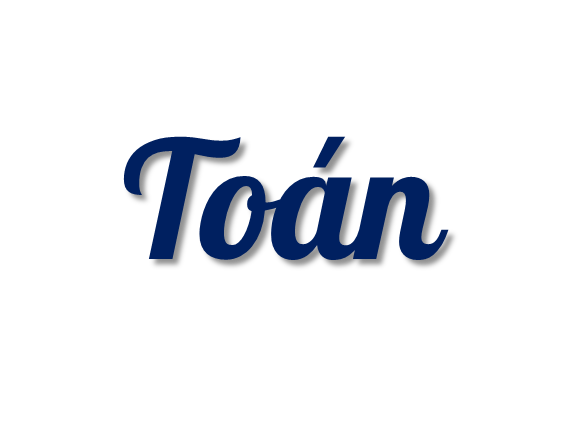 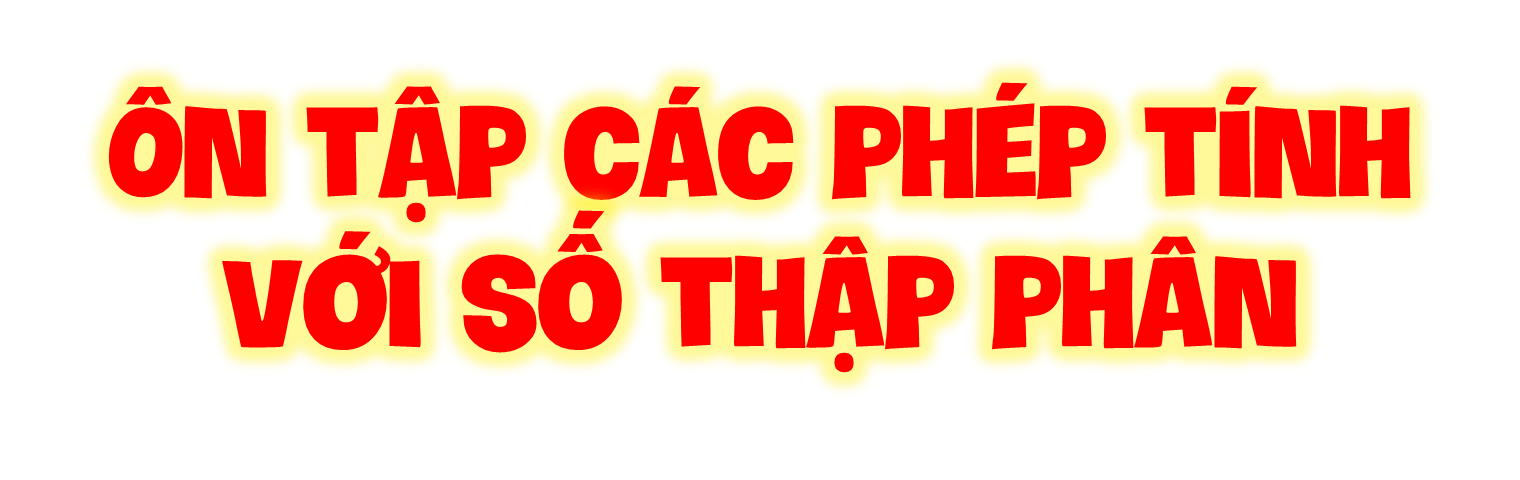 Bài 31
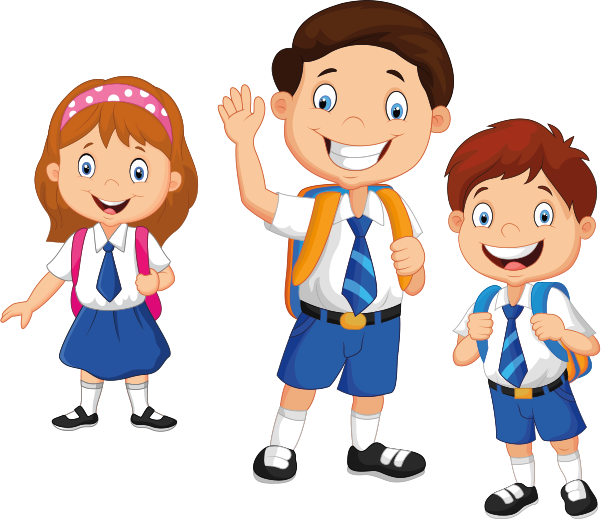 Ô chữ là:
T
Ệ
V
I
Đ
I
Ạ
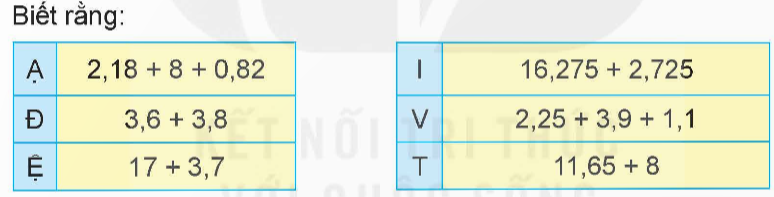 = 11
= 19
= 7,4
= 7,25
= 19,65
= 20,7
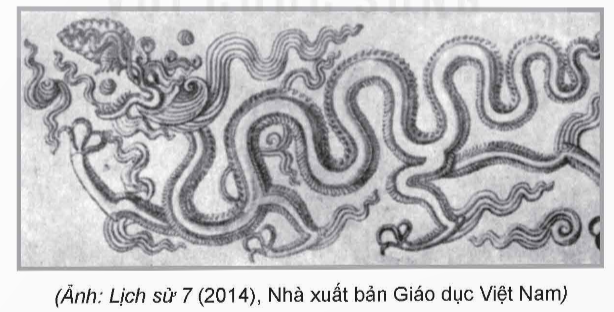 Đại Việt là quốc hiệu nước ta từ thời vua Lý Thánh Tông 
đến thời vua Gia Long (từ năm 1054 đến 1804).
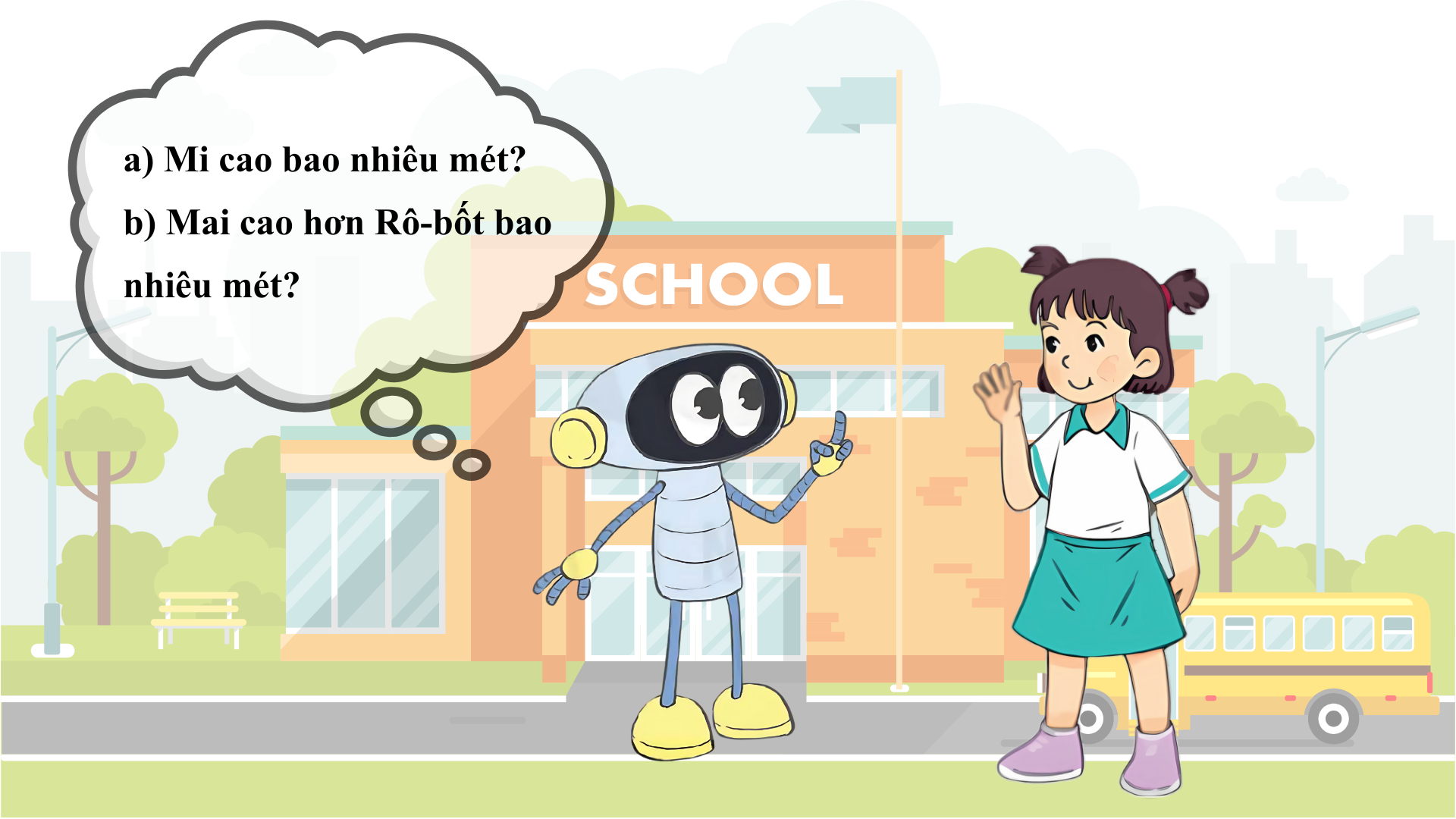 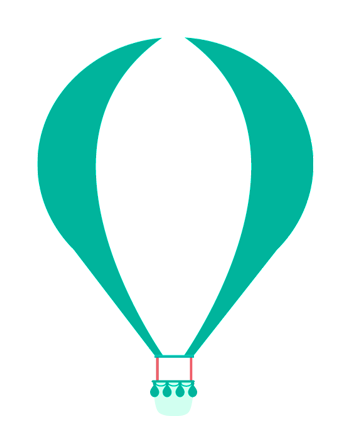 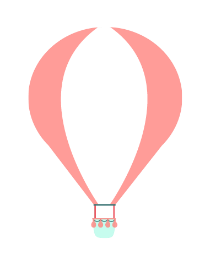 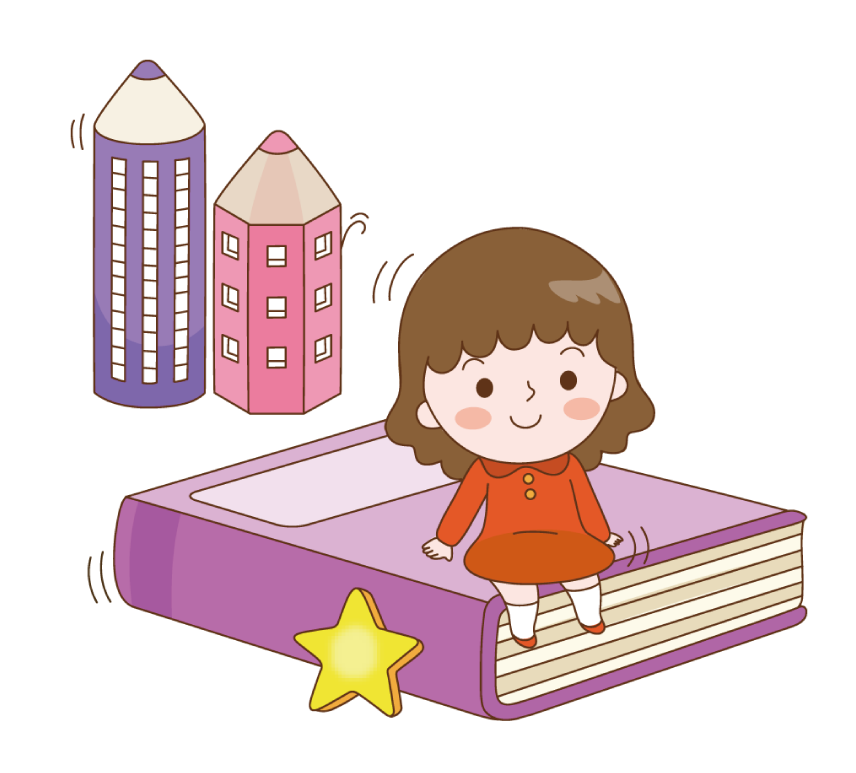 Chúc các em học tốt
Dặn dò
Hoàn thành bài tập.
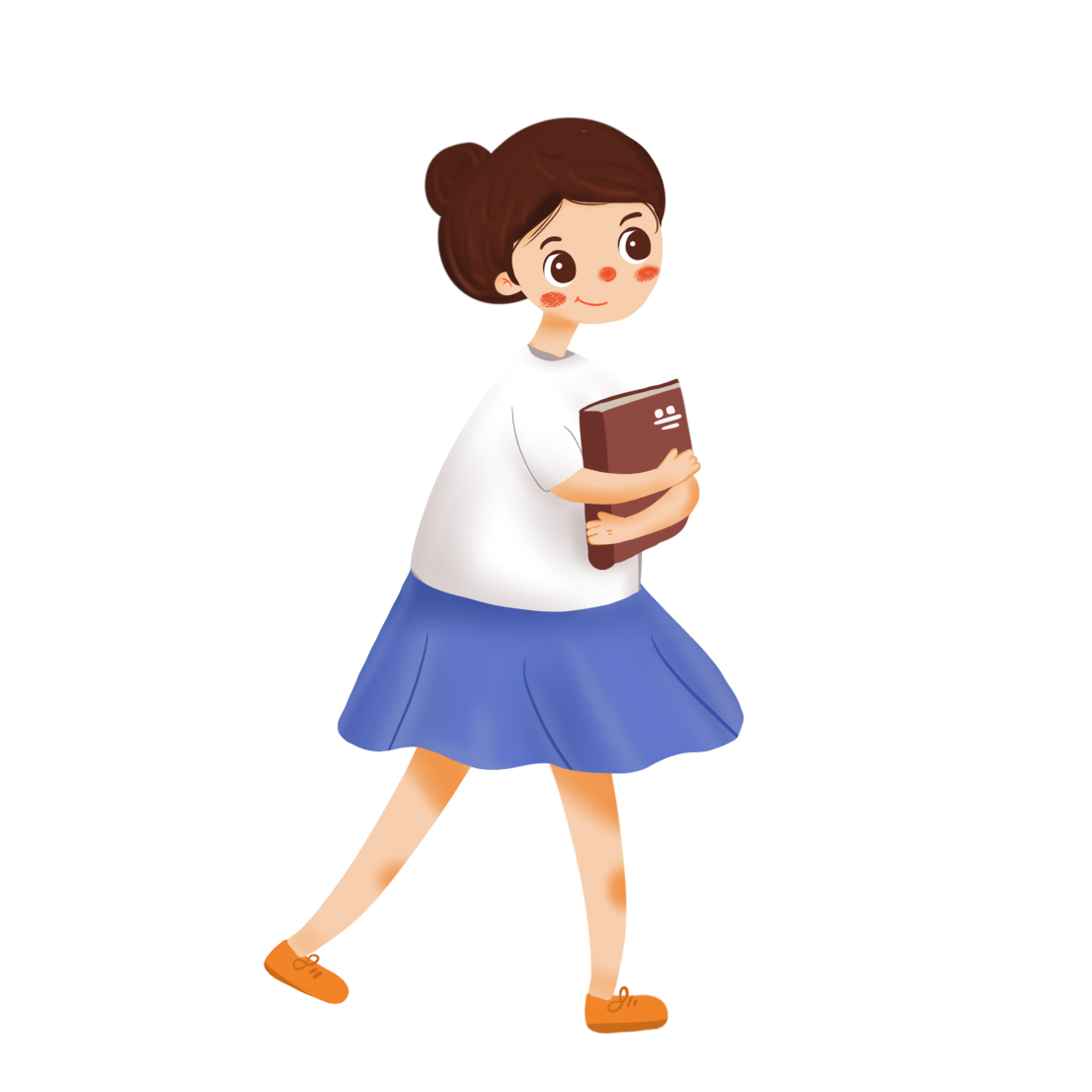 Chuẩn bị bài tiếp theo.